Подготовила учитель географии МБОУ СОШ № 57 
Зубко Татьяна Владиславовна
Текст – один из источников, формирующих способность и готовность к освоению систематических знаний при подготовке к ОГЭ.
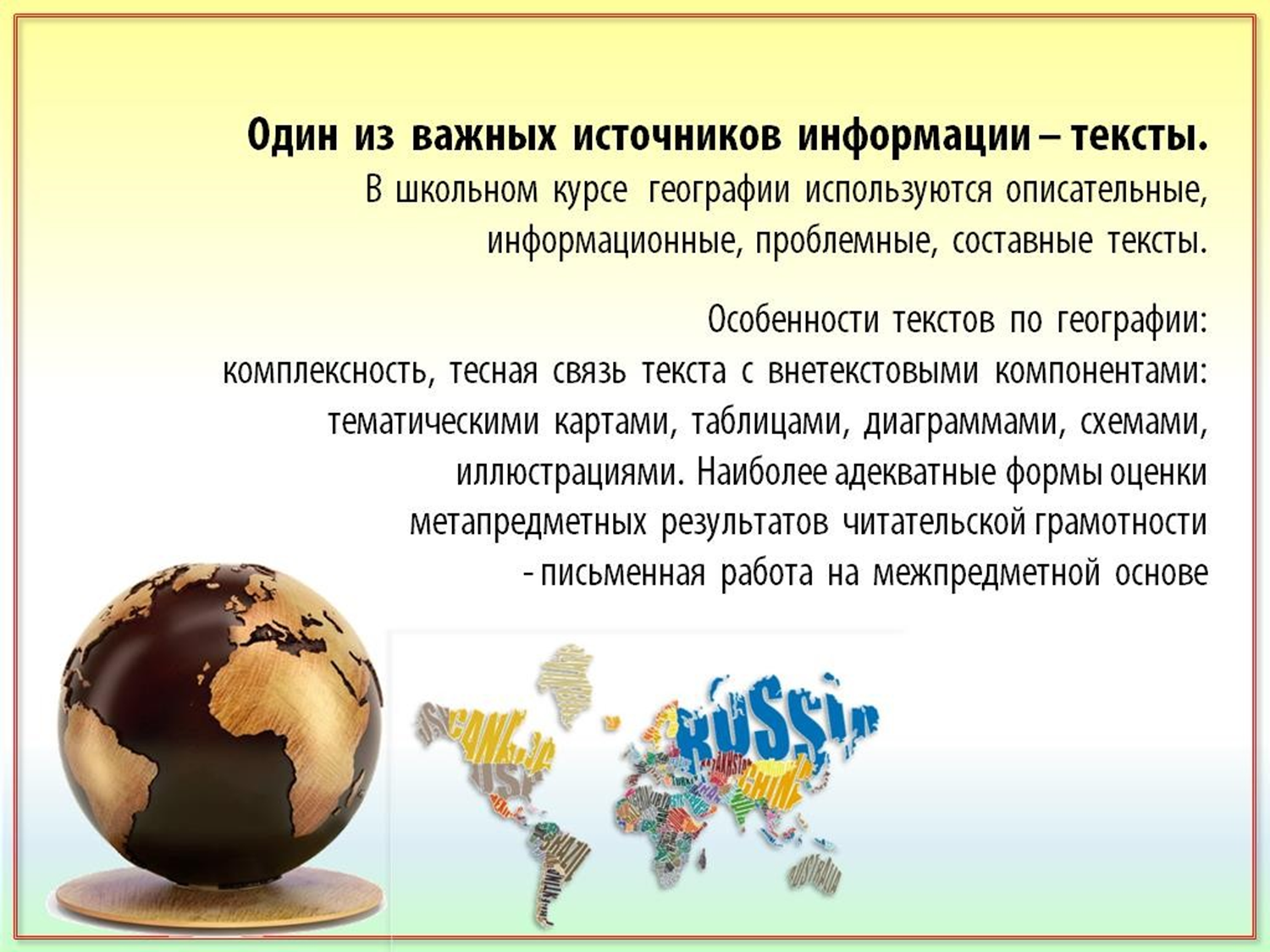 смысловое чтение (5 класс)
В чем уникальность Земли?
     В Солнечной системе астрономы не нашли ни одной планеты, подобной Земле. Главная отличительная особенность нашей планеты в том, что на Земле есть жизнь. Для существования и развития живых организмов на Земле удивительным образом сложились все необходимые условия.  Наша планета располагается не далеко, но и не близко от Солнца. Поэтому она получает достаточное количество света и тепла.
   Перегрева или переохлаждения на Земле не наступает благодаря постоянному вращению Земли и особым свойствам земных газов, удерживающих тепло. Воздушная оболочка к тому же обладает удивительной способностью отражать и задерживать губительные лучи, идущие из космоса.
Заполните таблицу «Уникальность Земли».
Задания 16-17 выполняются с использованием текста (ОГЭ - 9 класс)
Школьники из нескольких населённых пунктов России обменялись данными
многолетних метеонаблюдений, полученными на местных метеостанциях.
Собранные ими данные представлены в следующей таблице.
Задания с использованием текста
Задание № 16. Учащиеся проанализировали собранные данные в целях выявления
зависимости между особенностями климата и географическим положением
пункта. У всех учащихся выводы получились разные. Кто из учащихся
сделал верный вывод на основе представленных данных?
1) Алина: «Чем дальше на юго-восток, тем больше среднегодовое
количество атмосферных осадков».
2) Сергей: «Чем дальше на юго-восток, тем больше среднегодовая
амплитуда температуры воздуха».
3) Георгий: «Чем севернее, тем ниже температуры воздуха в январе».
4) Тамара: «Чем выше над уровнем моря расположен пункт, тем прохладней
там в июле».
Ответ__2____________
Задание № 17. В каком из перечисленных населённых пунктов 22 июня в полдень по
местному солнечному времени угол падения солнечных лучей будет
наименьшим?
1) Сортавала
2) Вологда
3) Балахна
4) Уфа
Ответ:__1_______________________
Задание 1. Прочитайте текст в котором пропущены слова. Выберите из списка слова, которые необходимо вставить на место пропусков.
География – наука о Земле. 
Название этой науке дал греческий ученый ______________. Выдающимися путешественниками были древние греки ________________ и _______________, которые в своих путешествиях собирали интересные сведения о народах, описывали природу неизвестных стран. В 1271 году через Средиземное море, по долинам реки Тигр до Персидского залива, через пустыни и горы Центральной Азии ________________________ со своим отцом и дядей проложил торговый путь в Китай. Но настоящим временем географии стала эпоха Великих географических открытий (конец XV – начало XVII в.). Европейцы искали морской путь в богатые страны Востока. Экспедиция ___________________ отправилась на поиски водного пути в Индию вокруг Африки. А _______________ в 1492 году решил достичь Индию с другой стороны и поплыл на запад. В этом же году немецкий ученый ____________________ создал первый глобус. Первое кругосветное путешествие совершил __________________ в 1519- 1522г.г.

“Потерявшиеся” имена (даны в алфавитном порядке): Бехайм,  Васко да Гама, Геродот, Колумб, Магеллан, Марко Поло, Пифей,      Эратосфен.
Задание 2
“Движения земной коры”
В данном тексте автор по незнанию пропустил примеры географических объектов. Помогите правильно расставить примеры движения земной коры.
Землетрясения – грозные природные явления. Большинство из них приурочены к сейсмическим поясам планеты - __________________ и _________________. В сейсмических поясах расположено большинство действующих вулканов. Например, на острове Сицилия действует вулкан ______________, а вулкан Кракатау на острове _______________. Если конус вулкана возвышается над водой, то образуется вулканический остров, например ___________________________. Гора _______________________ считается потухшим вулканом, потому что не извергался на памяти человека. В областях распространения действующих и потухших вулканов образуются горячие источники – гейзеры. Гейзеров много в __________________, ________________, на ___________________.
Но и вдали от сейсмических поясов земная поверхность испытывает медленные горизонтальные и вертикальные движения. Например, полуостров ____________________, горы ___________________, _______________ медленно поднимаются, а территория городов _______________ и _____________ - опускается. Берега озера ________________ медленно раздвигаются, а берега _____________________ моря сдвигаются.

Географические объекты (даны в алфавитном порядке): Альпийско-Гималайский, Анды, Байкал, Венеция, Гавайские, Гималаи, Исландия, Камчатка, Килиманджаро, Новая Зеландия, Нидерланды, Скандинавский, Средиземное, Суматра, Тихоокеанский, Этна.
Задания 27-29 (ОГЭ)
Антарктическая кругосветная экспедиция
В декабре 2016 г. из порта г. Кейптаун в большое плавание отправилась
команда Антарктической кругосветной экспедиции, которая завершилась
в марте 2017 г. Это масштабный исследовательский проект Швейцарского
полярного института и Российского географического общества (РГО).
Экспедиция прошла по намеченному маршруту на российском научно-
исследовательском судне «Академик Трешников», оснащённом
современными научными лабораториями, вспомогательными плавательными
средствами и даже тремя вертолётами. На борту судна находились
50 студентов из университетов разных стран мира, которые принимали
участие в проекте «Морской университет РГО». В его рамках в течение
25 дней молодые специалисты под руководством опытных учёных проводили
океанографические и гидрометеорологические исследования в пределах
антарктического и субантарктического климатических поясов.
Задания с использованием текста
№27. С территории какого государства отправилась в большое плавание команда
Антарктической кругосветной экспедиции?
Ответ: __ЮАР___________.
№28. Какие типы воздушных масс формируют климат акватории, в пределах которой происходили исследования, указанные в тексте?
Ответ: антарктические и умеренные воздушные массы
№29. Объясните, почему период с декабря по март наиболее благоприятен для
проведения исследовательских работ экспедиции. 
Ответ: в декабре – марте в Южном полушарии к югу от полярного круга наблюдается полярный день
Прочитайте предложенный Вам текст и выполните по нему задания.
ПАО «РусГидро»
ПАО «РусГидро» была одной из первых компаний в России, инвестирующих в проекты на основе использования ВИЭ (возобновляемые источники энергии) и остается одним из лидеров направления возобновляемой энергетики (энергия водных потоков; ветровая, солнечная и геотермальная энергия) в нашей стране и в мире. Компания реализует масштабную программу ВИЭ, в рамках которой были построены и введены в эксплуатацию ветроэлектростанции в Сахалинской области, Камчатском крае, Ямало-Ненецком АО и Якутии совокупной мощностью более 3 300 кВт. В 2018 г. завершилось строительство ветроэлектростанции в пос. Тикси Булунского улуса мощностью около 900 кВт.
Задания к тексту.
1. Какую программу реализует компания ПАО «РусГидро»? Выберите правильный ответ на основе текста.
Ответ:_________________
2. Объясните причины преимущественного размещения ветровых электростанций на территории северных и северо-восточных субъектов РФ. Приведите доказательства эффективности ветровой энергии перед другими видами энергии.
Дайте развернутый ответ, сопроводив его необходимыми примерами.
Ответ:_________________
3. Чем обусловлено повышенное внимание Правительства Российской Федерации к программе по развитию ветроэнергетики на территории субъектов, указанных в тексте?
Выберите правильный ответ.

1) включение в единую энергосистему
2) освоение территории и месторождений полезных ископаемых
3) дань времени и мировым тенденциям развития электроэнергетики
4) реализация экистической (поселенческой) политики
Ответ: _______________________
Работа с учебником 5-9 класс
5класс
Составить 5 предложений о Вселенной, галактике, Солнце, Земле.
6 класс
Выписать из параграфа «Человек и гидросфера» неблагоприятные явления природы. К каждому из них подобрать краткое описание (5 предложений)
7 класс
Составить описание достопримечательности любой страны, материка.
9 класс
После изучения темы «Поволжье» в 10 предложениях дать характеристику региона, не упоминая при этом слова «Поволжье», «Волга», названия городов и т.д.